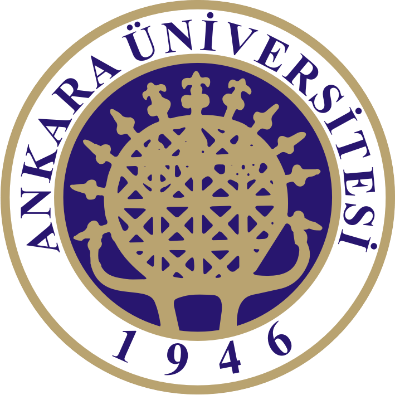 KİM 443 ANALİTİK BİYOKİMYA
KARBOHİDRAT ANALİZLERİ
Prof. Dr. Emel EMREGÜL
Ankara Üniversitesi
Kimya Bölümü
Karbohidrat Tayinleri
Biyokimyasal Metotlar 
Enzimatik metotlar: Enzimatik metotlarda ise, mono, oligo ve polisakkaritlerin çeşitli enzimlerle muamele edilerek ortaya çıkan ürünlerden hareketle tayin işlemleri gerçekleştirilir. Bu amaçla α amilaz, β amilaz glikoamilaz, invertaz gibi enzimler kullanılır.
Karbohidrat Tayinleri
Biyokimyasal Metotlar 
Mikrobiyolojik metotlar: Bazı mayaların seçici fermantasyon özelliğinden yararlanılarak pentoz, heksoz, laktoz, maltoz gibi şekerlerin analizi yapılabilmektedir.
Karbohidrat Tayinleri
Kromatografik metotlar: Bu yöntemlerde çok az miktarlardaki karbonhidratlar bile tespit edilebilmektedir. Bu amaçla kullanılan metotlar, a. Gaz kromatografisi 
b. İnce tabaka kromatografisi 
c. Kolon kromatografisi 
d. İyon değiştirme kromatografisi 
e. Yüksek Basınçlı Sıvı romatografisi (HPLC)